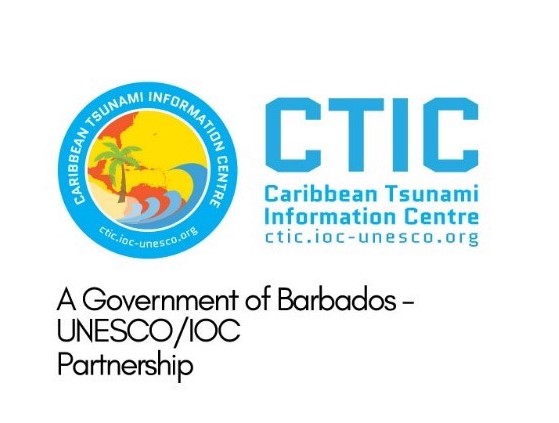 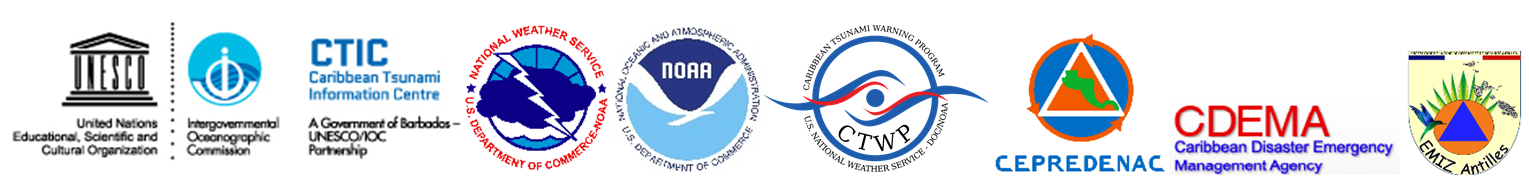 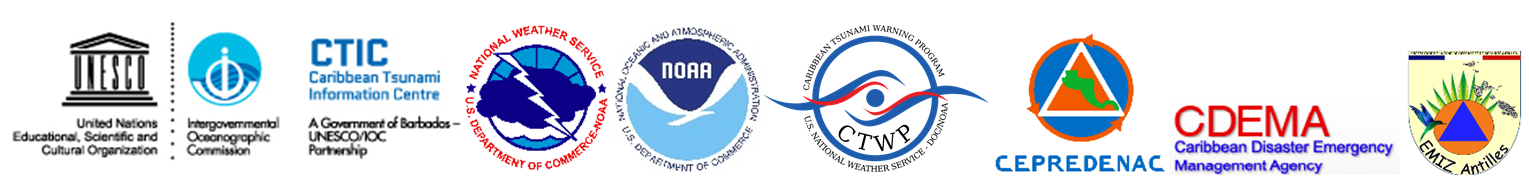 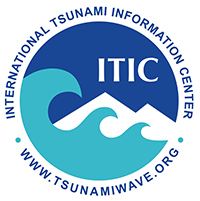 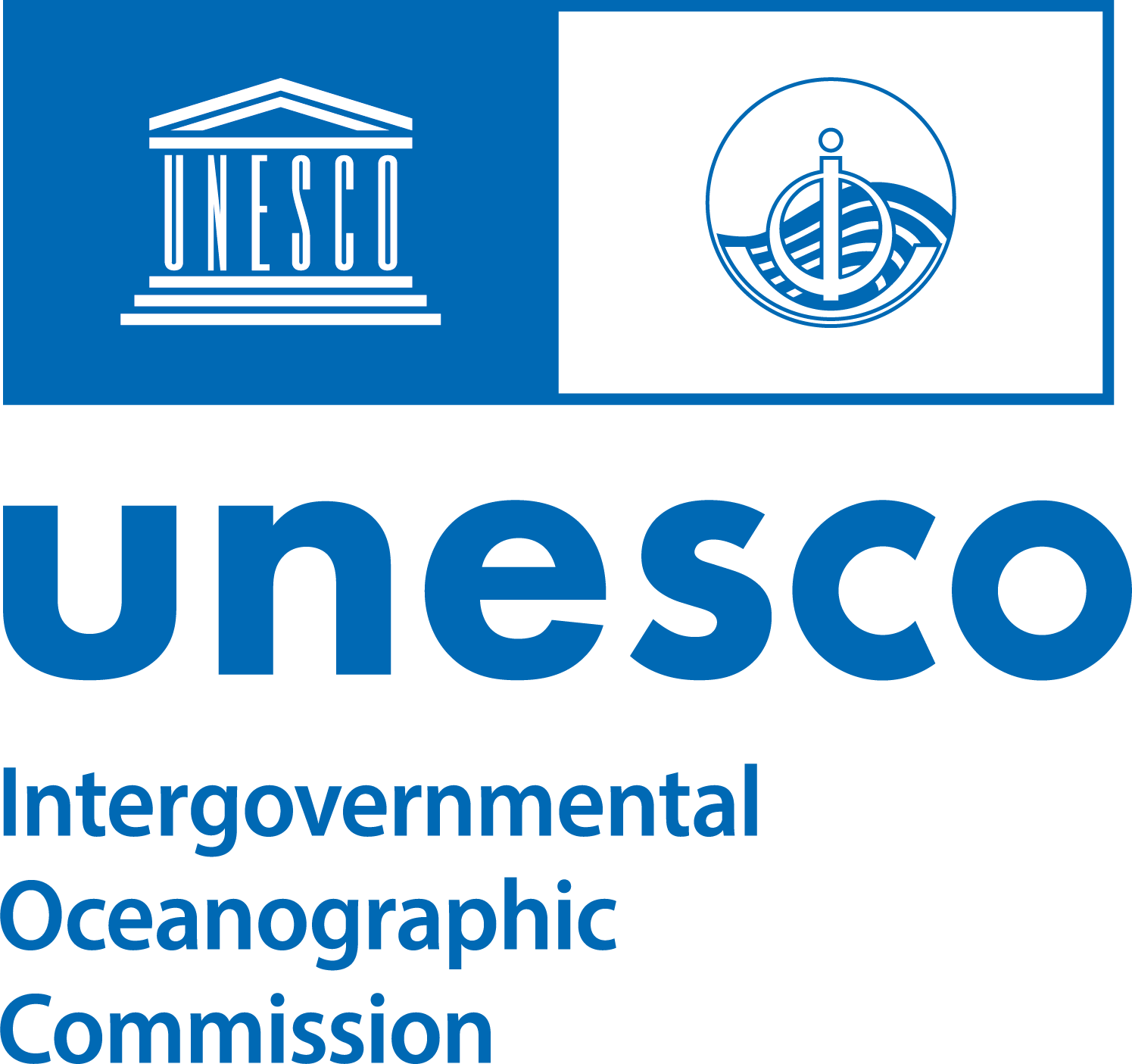 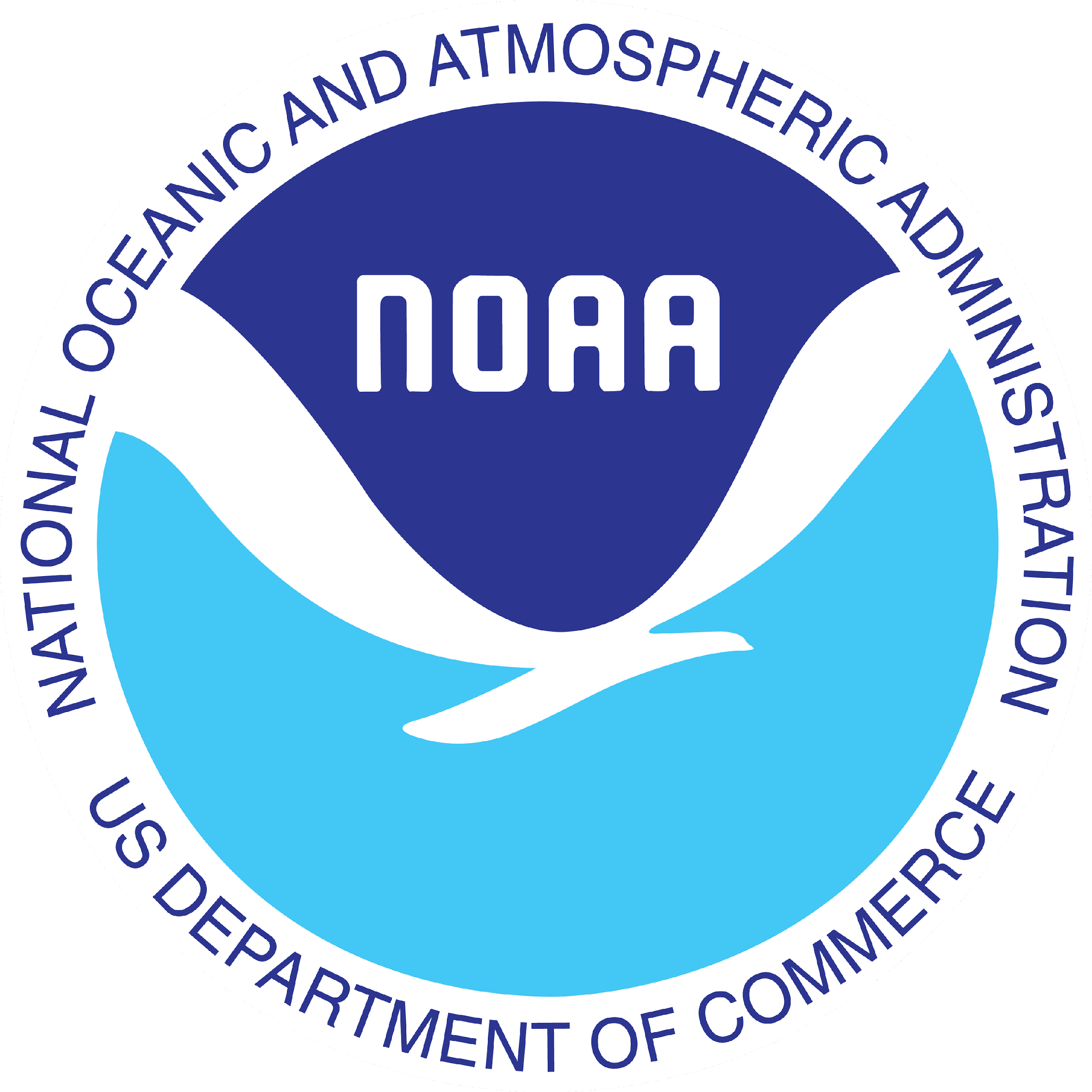 ICG/CARIBE-EWS XVII
3.9 CARIBE WAVE 2024
Summary
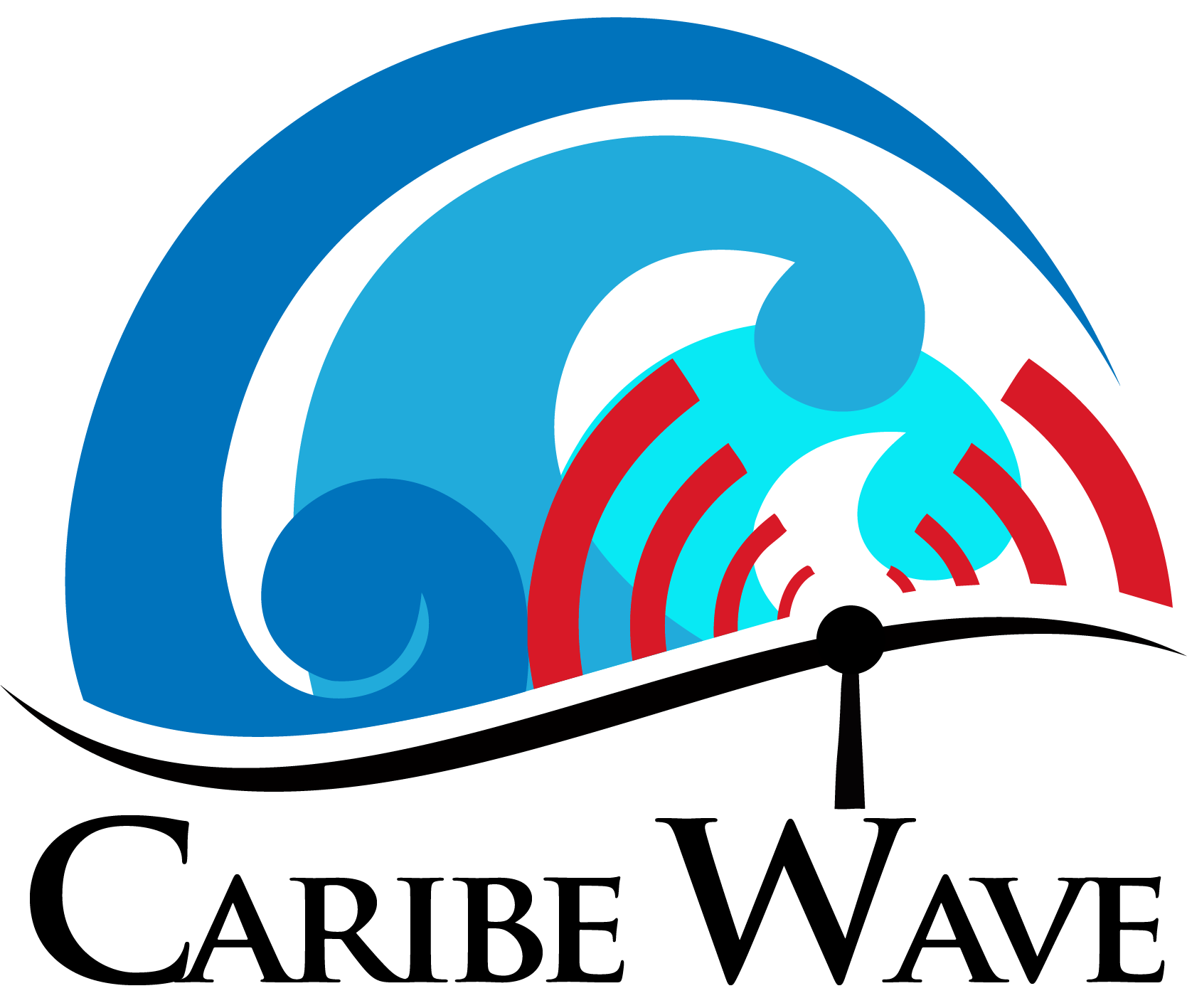 Antonio Aguilar
CARIBE WAVE Vice Chair, FUNVISIS, Venezuela

Gisela Báez-Sánchez
CARIBE WAVE Vice Chair,  Puerto Rico Seismic Network, USA

Supported  by: 
Christa G. von Hillebrandt-Andrade
Manager, ITIC Caribbean Office 
ICG CARIBE EWS WG III Chair

Kimberly Maisonet Gonzalez
Student Contractor
ITIC Caribbean Office


May 2, 2024
Objectives
Summary of CARIBE WAVE 24 
Survey results
CARIBE WAVE 2024
CARIBE WAVE 24 was held on 21 March 2024. Member States and Territories  chose from the two scenarios (Puerto Rico Trench and Panama) and decided if any additional activity would be carried out.

In the Caribbean and Adjacent Regions, 46 Member States and Territories participated with a total of over 475,147 people engaged (according to TsunamiZone.org).
The participation of MS represents a rate of 96% (up from 94% in 2023).
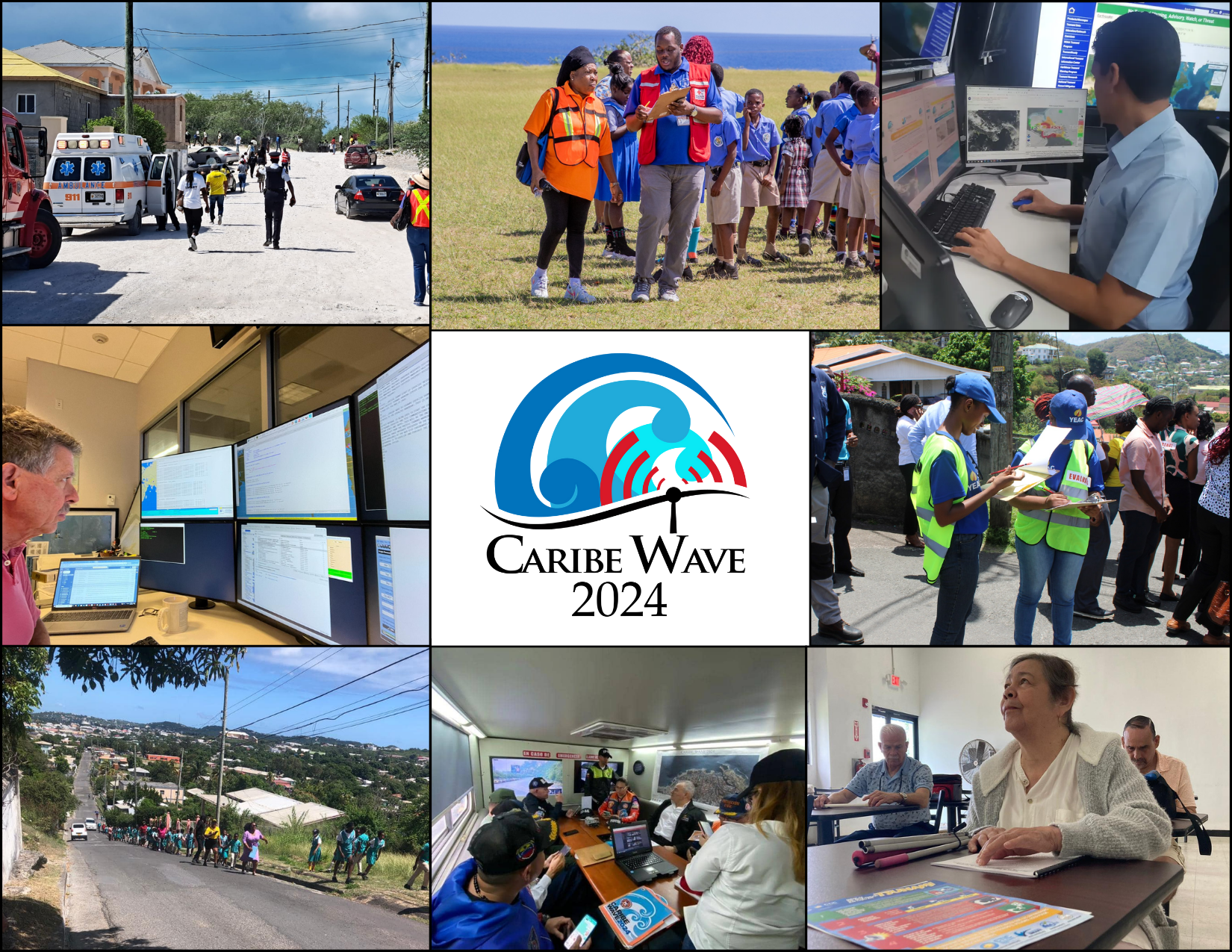 b
From left to right, top to bottom, is Turks and Caicos, St. Kitts and Nevis, Panama, PTWC, Grenada, Antigua and Barbuda, Venezuela, and Puerto Rico.
a
#CARIBEWAVE #TSUNAMIREADY
CARIBE WAVE 24Earthquake and Tsunami Scenarios
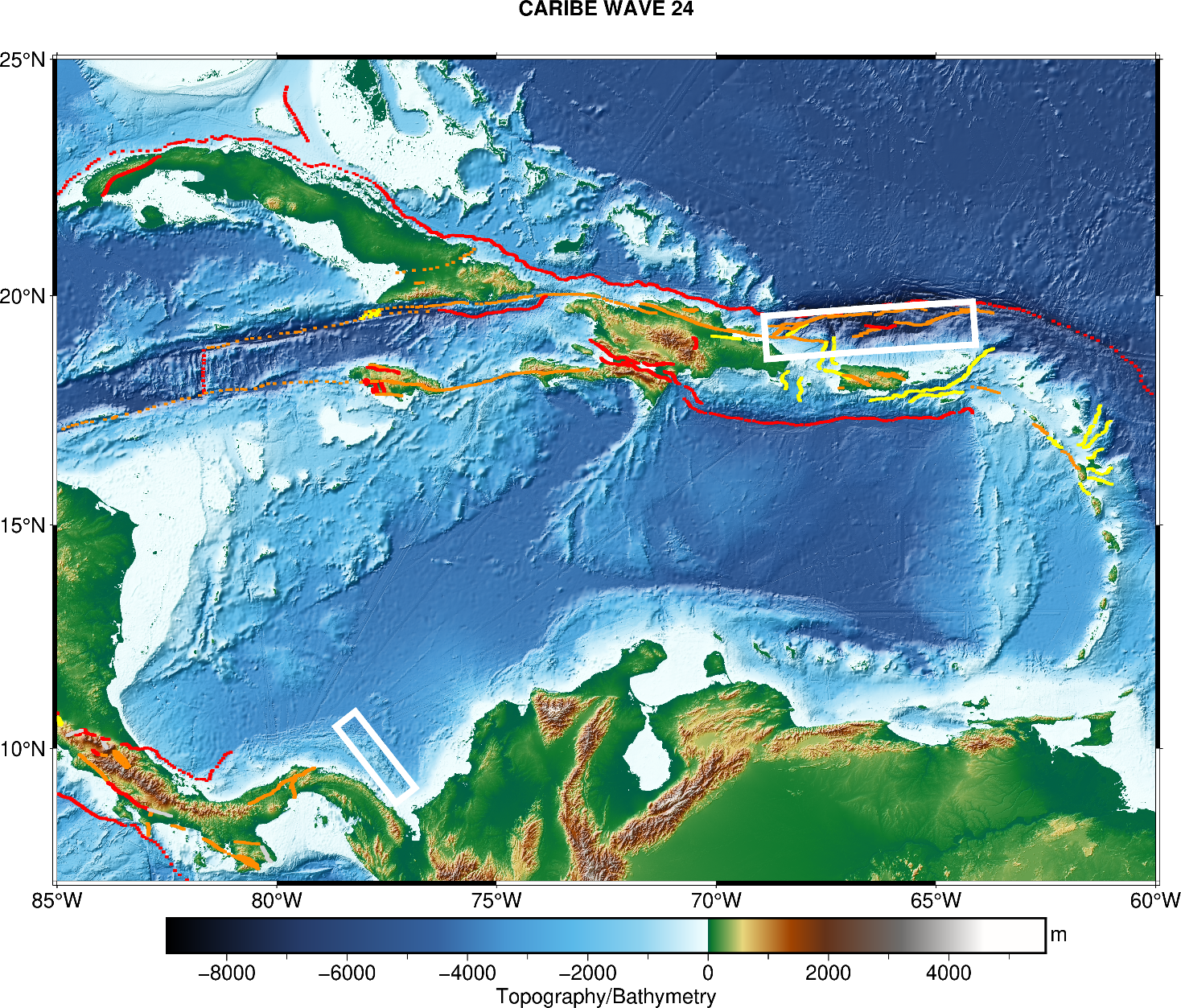 Puerto Rico Trench
Panama
Timeline
Goals / Metrics
Participation
*Number taken from TsunamiZone.org for cases where countries did not report number of participants in the survey.
TsunamiZone Participation Categories
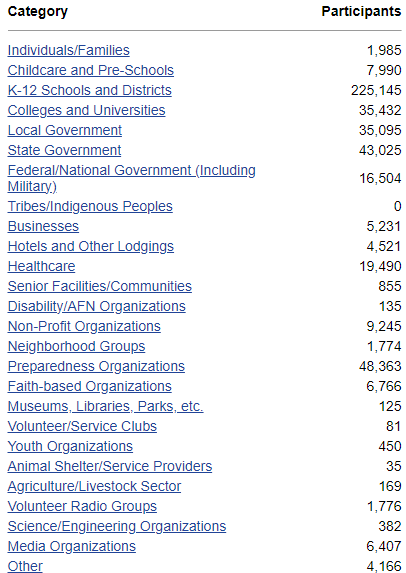 Evaluation Form
The questionnaire contained 39 questions for participating countries to provide feedback on the exercise.
Deadline was extended until made available until April 15.
Responses from 80% of participating MS and territories. A total of 28 surveys were completed from  thirty-seven of the forty-eight Member States and Territories.
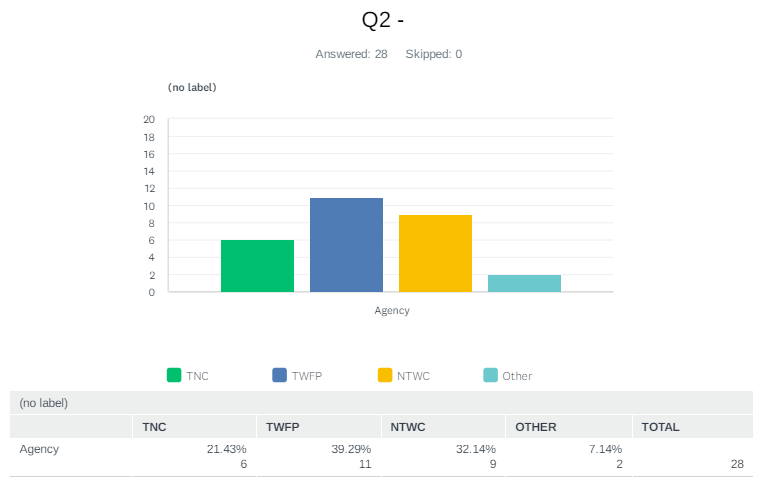 Evaluation Form – Dummy Message
The PTWC issued the “dummy” (start of exercise) message on March 21, 2021, at 1500 UTC and disseminated over all its standard broadcast channels.
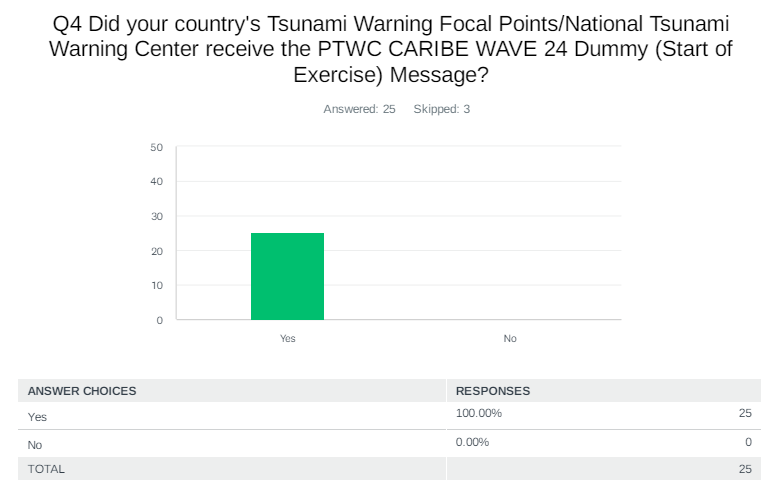 Evaluation Form – Dummy Message
As in past years, the most common methods to receive the Dummy message were the Email. Fax and WMO Information System (GTS) were also methods where several countries received the message.
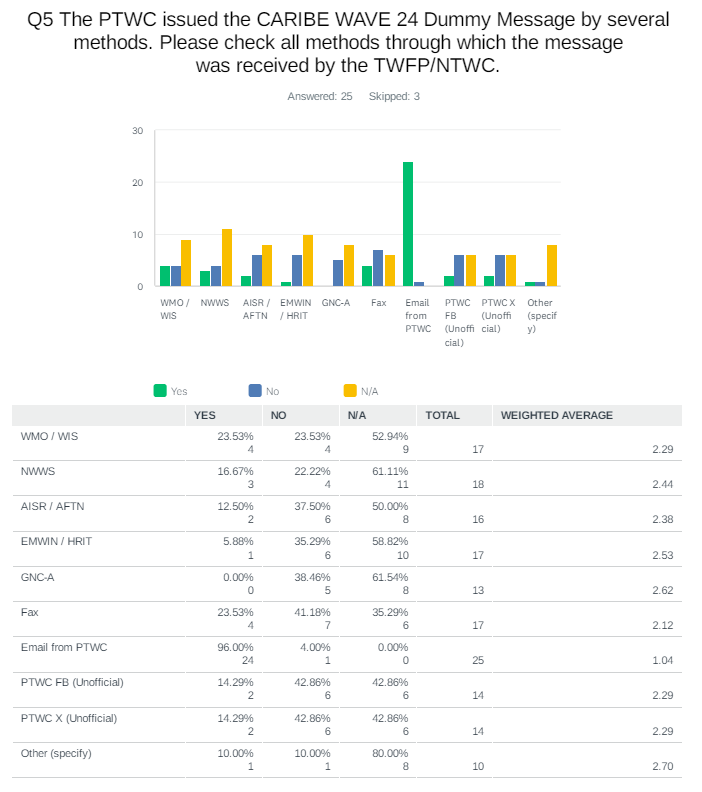 Evaluation Form – Dummy Message
The time at which the PTWC message was received by the TWFP/NTWC in the different systems.
The majority stated that they received the dummy message aat 1500 UTC with only a few reporting delays and others reporting the time as 1400 UTC.
It is crucial to seek other communication systems to avoid messages delays.
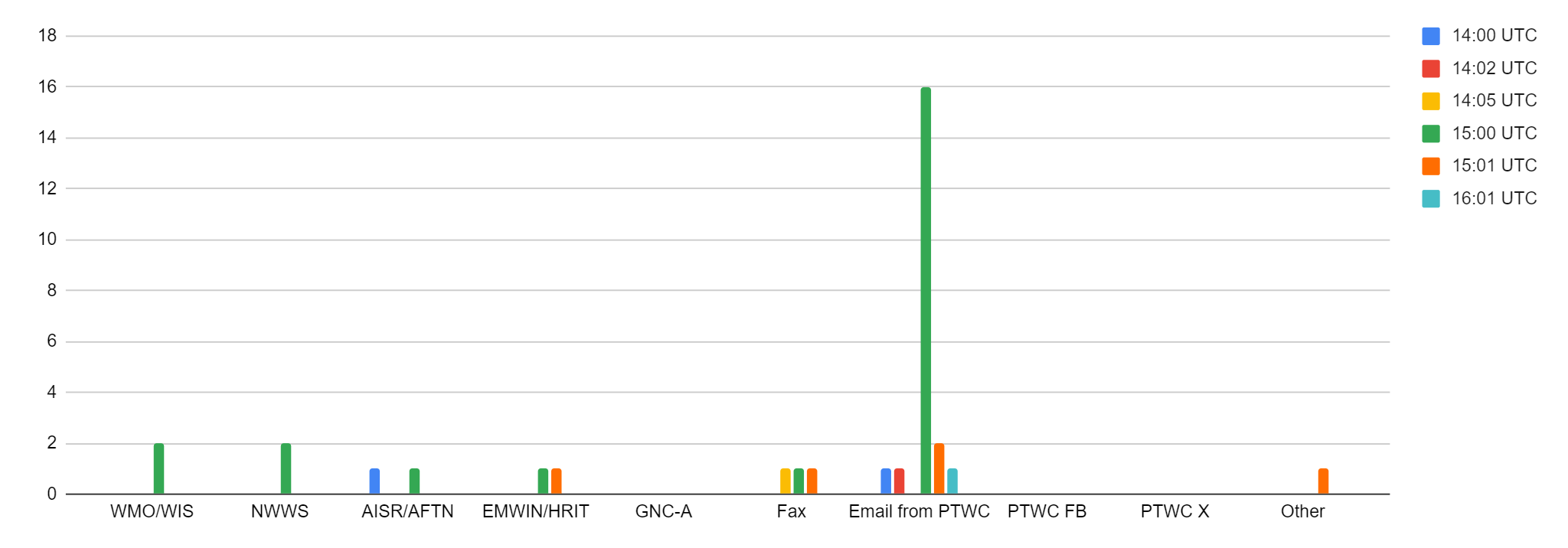 Evaluation Form - Dummy Message
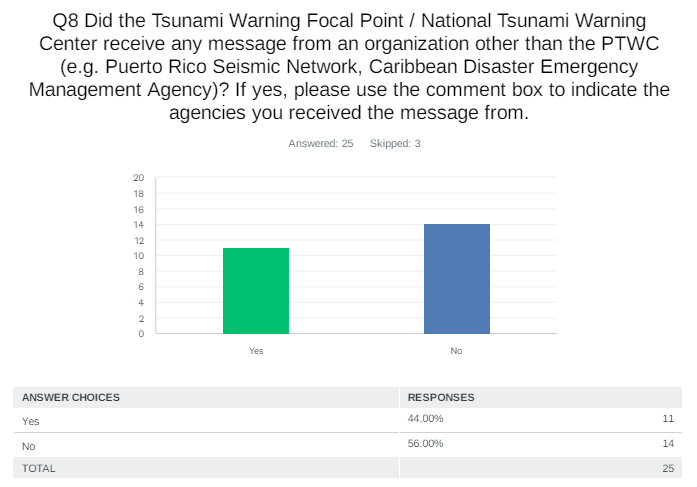 Costa Rica: Comisión Nacional de Prevención del Riesgo y Atención de Emergencia (CNE) Sistema Nacional de Monitoreo de Tsunamis (SINAMOT)
Dominican Republic & US Virgin Islands: PRSN
Guatemala & Panama: CATAC
Jamaica: CDEMA
UK - Cayman Islands: HMCI
USA - Puerto Rico: PRSN and NWS-San Juan Forecast Office 
Venezuela: El Servicio Sismológico Venezolano
Evaluation Form - Threat Messages
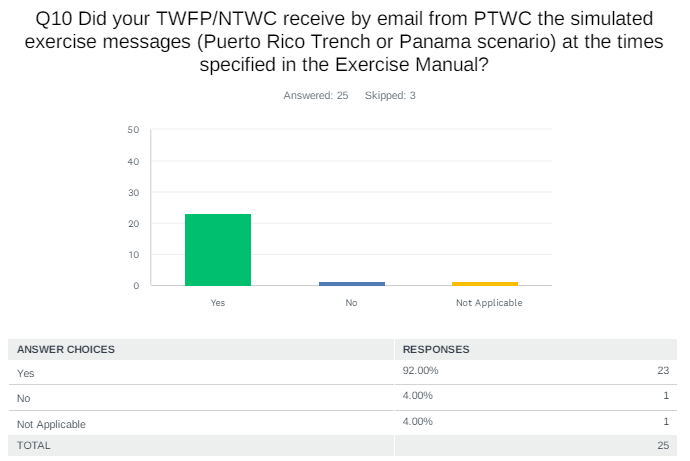 Colombia: we received Inicial tsunami threat 3 minutes before the timeline and tsunami bulletin 2 after 6 minutes

Haiti: Exact on AISR and WMO, but no on email for the dummy message

Panama: The messages from PTWC were on time and in order, but the messages from CATAC were not. 

UK - British Islands: Message were prompt as well as the phone calls

USA - US Virgin Islands: Times were in local (AST) for the USVI
Evaluation Form – Type of Participation
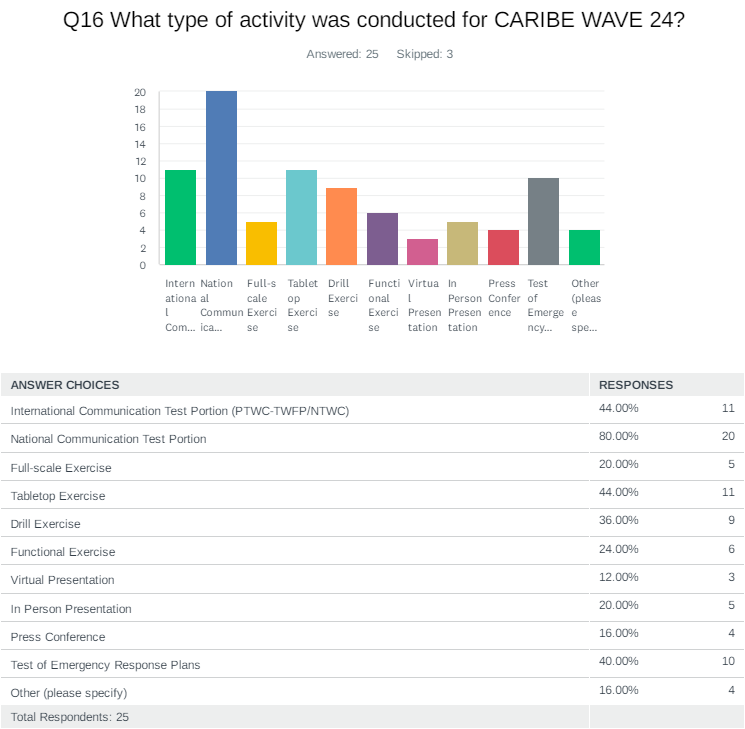 Evaluation Form – Social Scientists Engagement
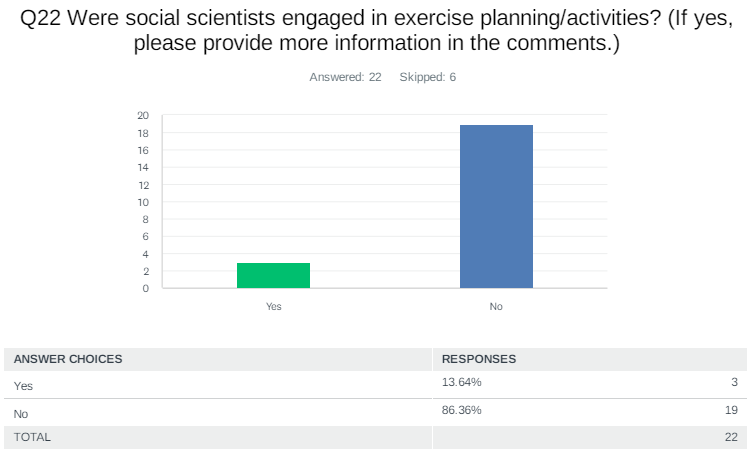 Costa Rica: Raul Ortega, Psychologist

Jamaica: The exercise was planned by the ODPEM

Panama: They were members of institutions part of the "Comité Nacional de Tsunami de Panamá".

Venezuela: Yes, several geological scientists, seismologists, geophysicists and environmental scientists debated the effects of the earthquake and tsunami.
Evaluation Form – People with Disability
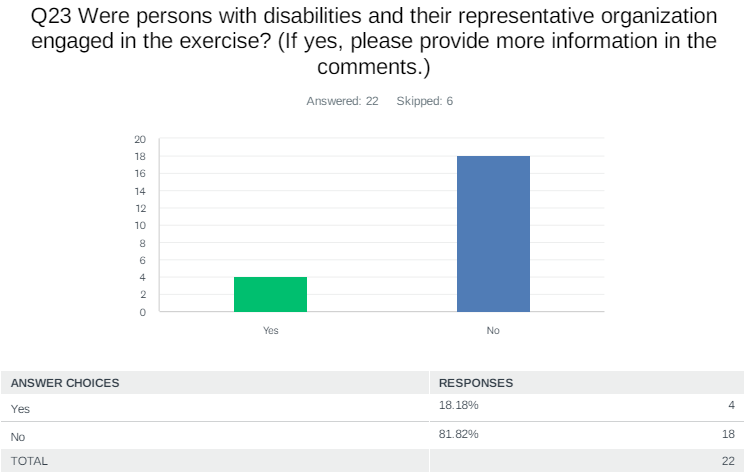 St. Vincent and the Grenadines: However some persons with a few injuries participated in full

UK - Anguila: Though we did not target this group, messages were sent out to the general public. Once they received these messages the assumption is they would use assistive technology to access these messages. 

UK - British Virgin Islands: These institutions were engaged prior to the exercise to ensure they are knowledgeable of their procedures.

US - Puerto Rico: Individuals from Centro Sor Isolina Ferre

USA - US Virgin Islands: Shared by the Government House ADA Coordinator to their contacts within the USVI. 

Venezuela: In Funvisis and DNPC there are people with disabilities and they participated in the exercise
Evaluation Form – Tsunami Ready
According to Member States and Territories, there are about 68 communities recognized for TsunamiReady® or Tsunami Ready.
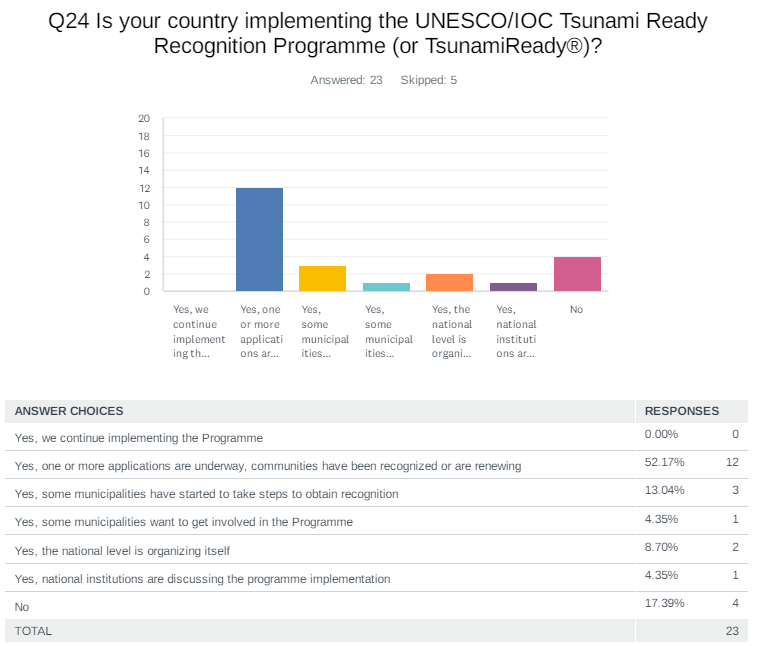 Evaluation Form – Tsunami Ready
The results indicated that 89% of the countries are interested in implementing Tsunami Ready, with 114 as total number of target communities to be recognized.
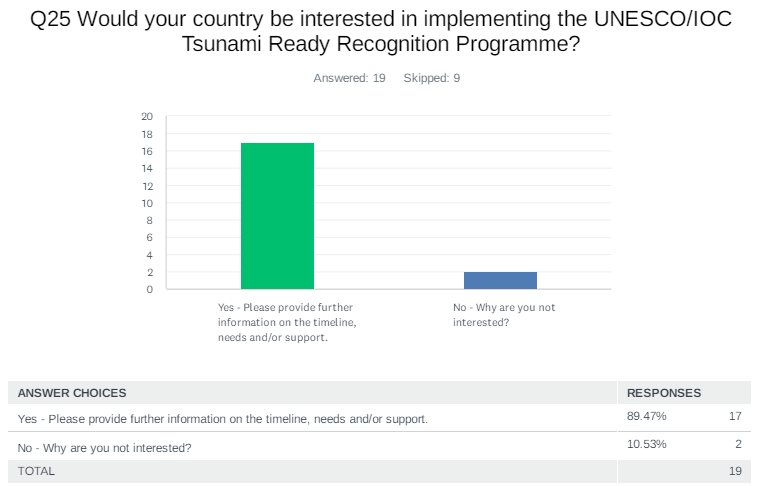 Evaluation Form – Exercise Satisfaction
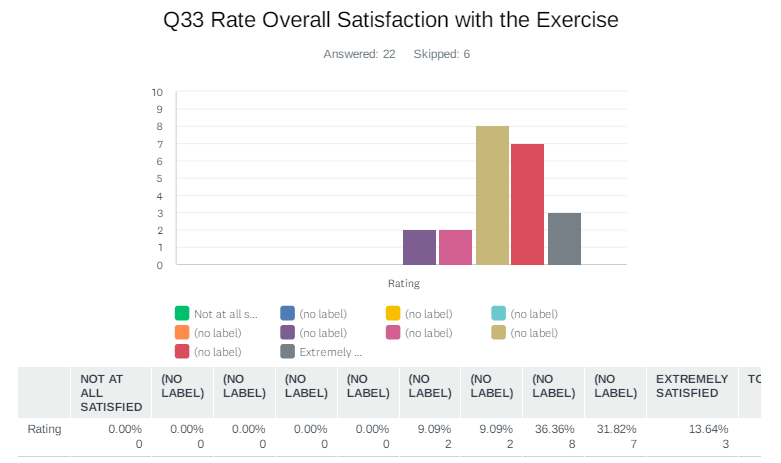 Curacao: Exercise served as an eyeopener for the members of the NDMO

France: One remark: the schedule of the exercise might be sooner in the morning, so that the wave arrival does not occur during lunch time (which is problematic for schools)

Panama: The CARIBE WAVE Exercises are great, but we as a country have many things to improve.
Status of Sea Level Stations during the exercise
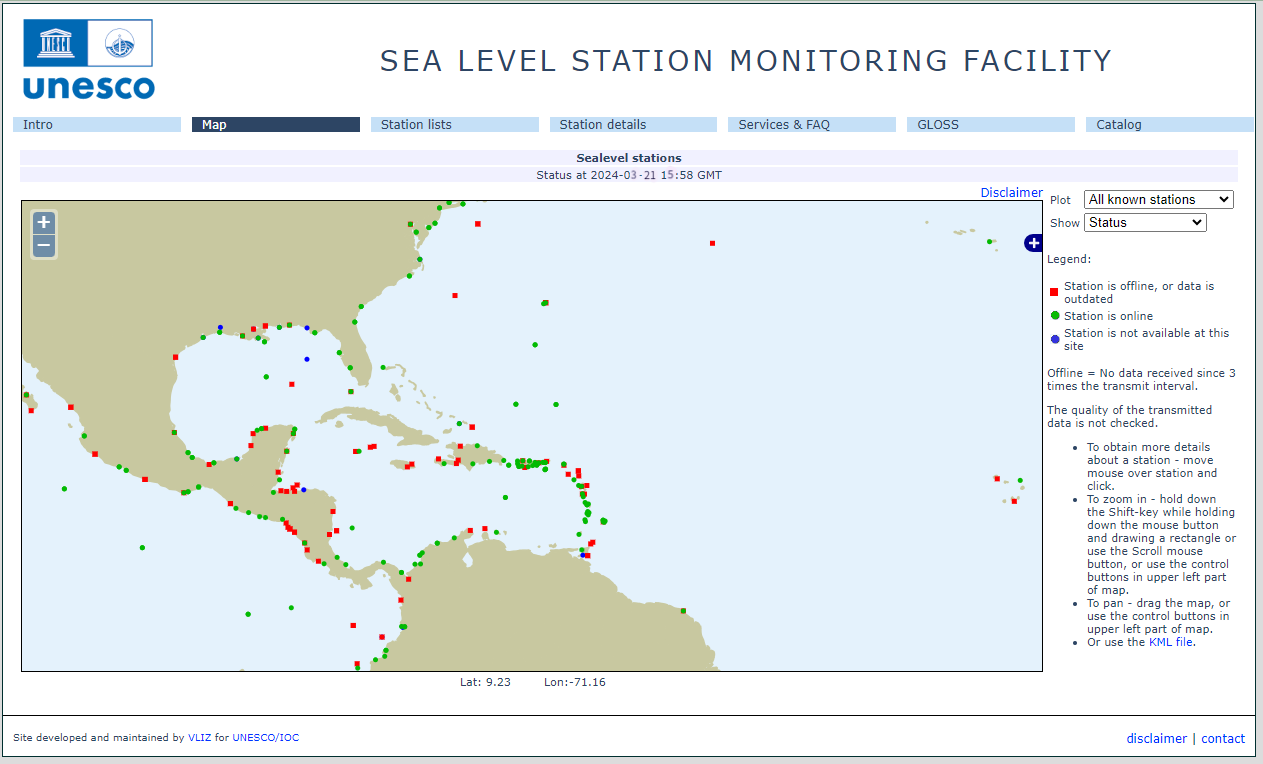 Western Muertos Trough scenario
Northern Panama scenario
The PTWC provided simulated forecasted maximum wave heights for 100 CARIBE EWS stations in the simulated bulletins.
 Only about 66% of these sea level stations were online on the IOC Sea Level facility during the exercise period.
Status of DART’s
3 DART stations were streaming data in the Caribbean and Atlantic through the National Buoy Center during the day of the exercise.
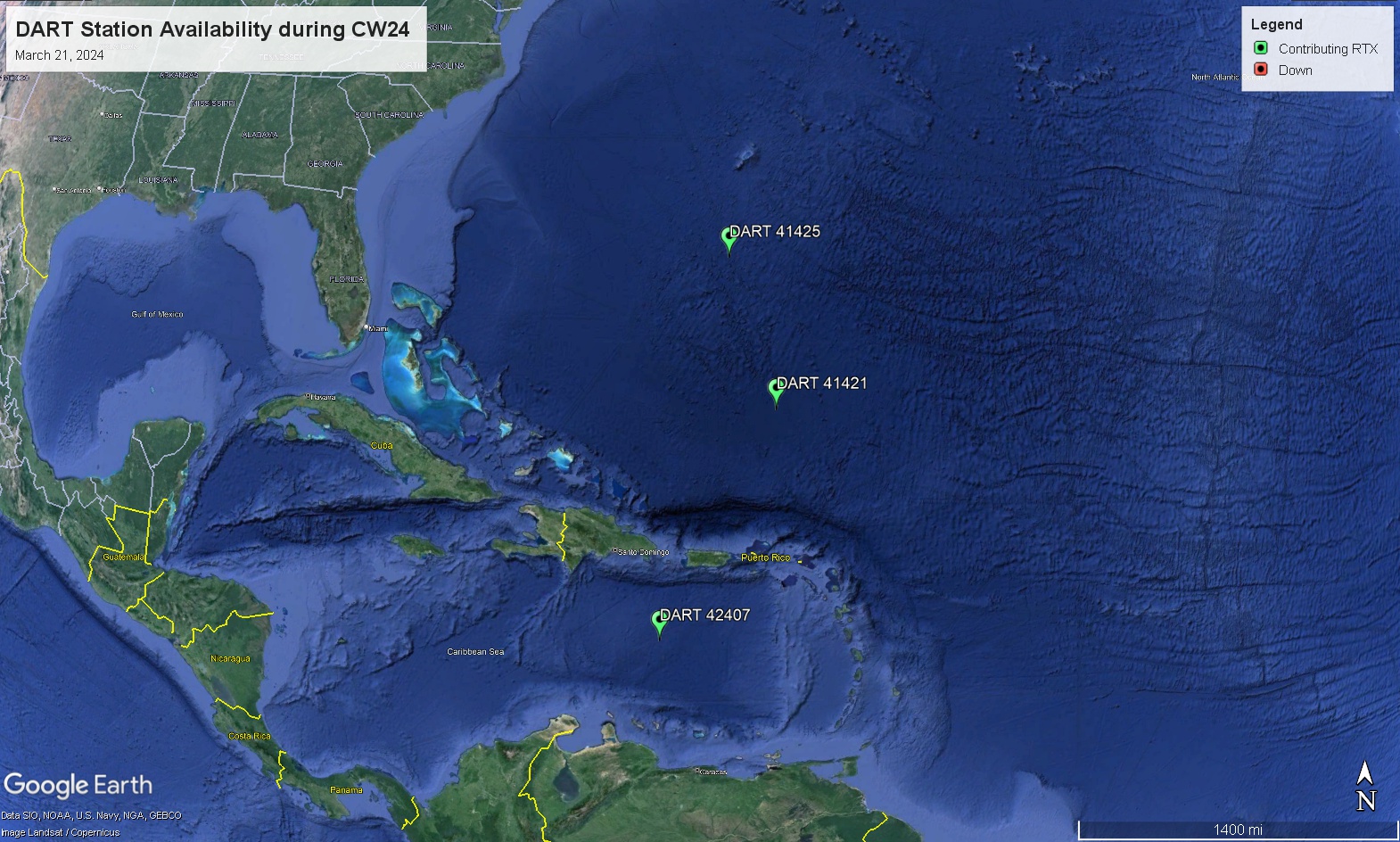 Media Arrangements
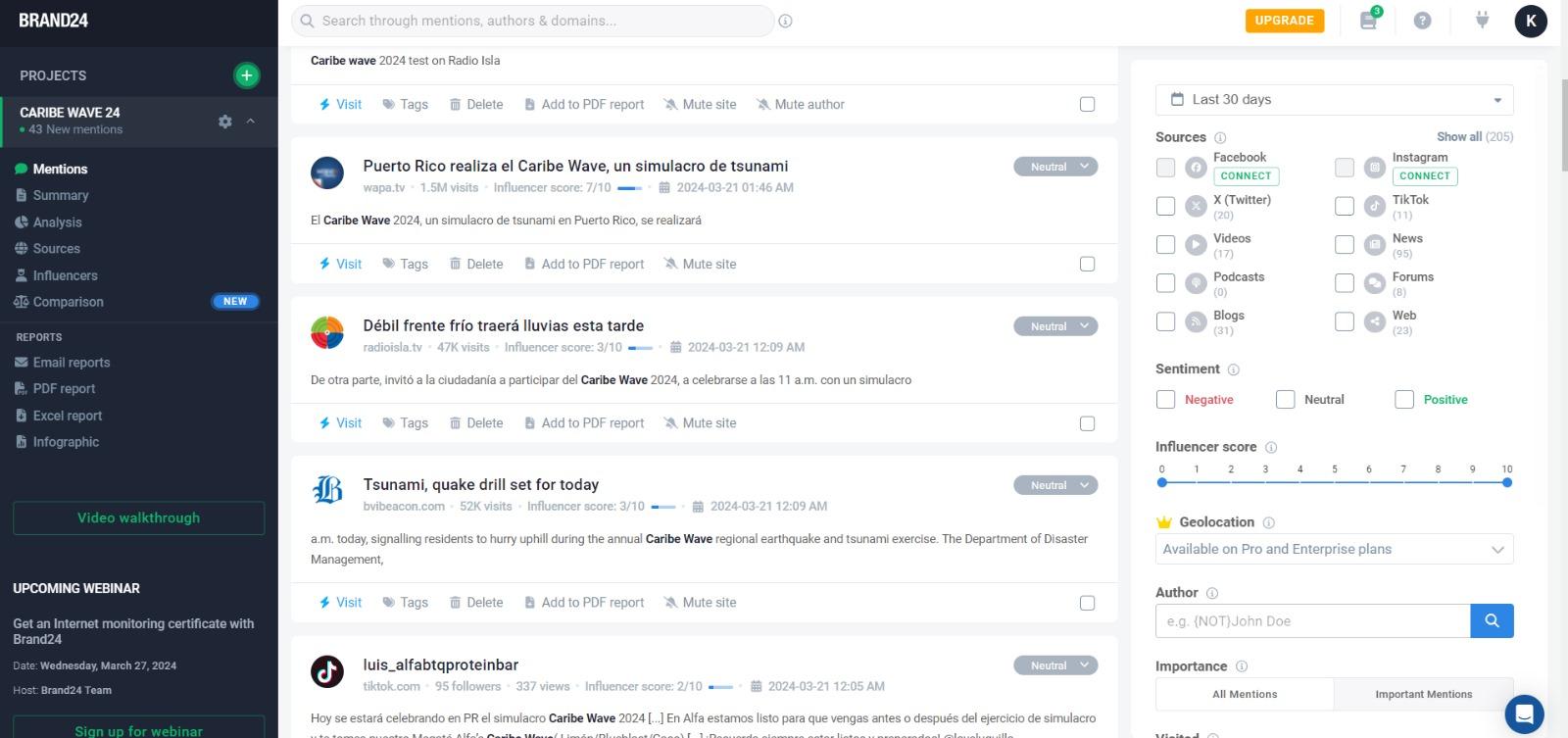 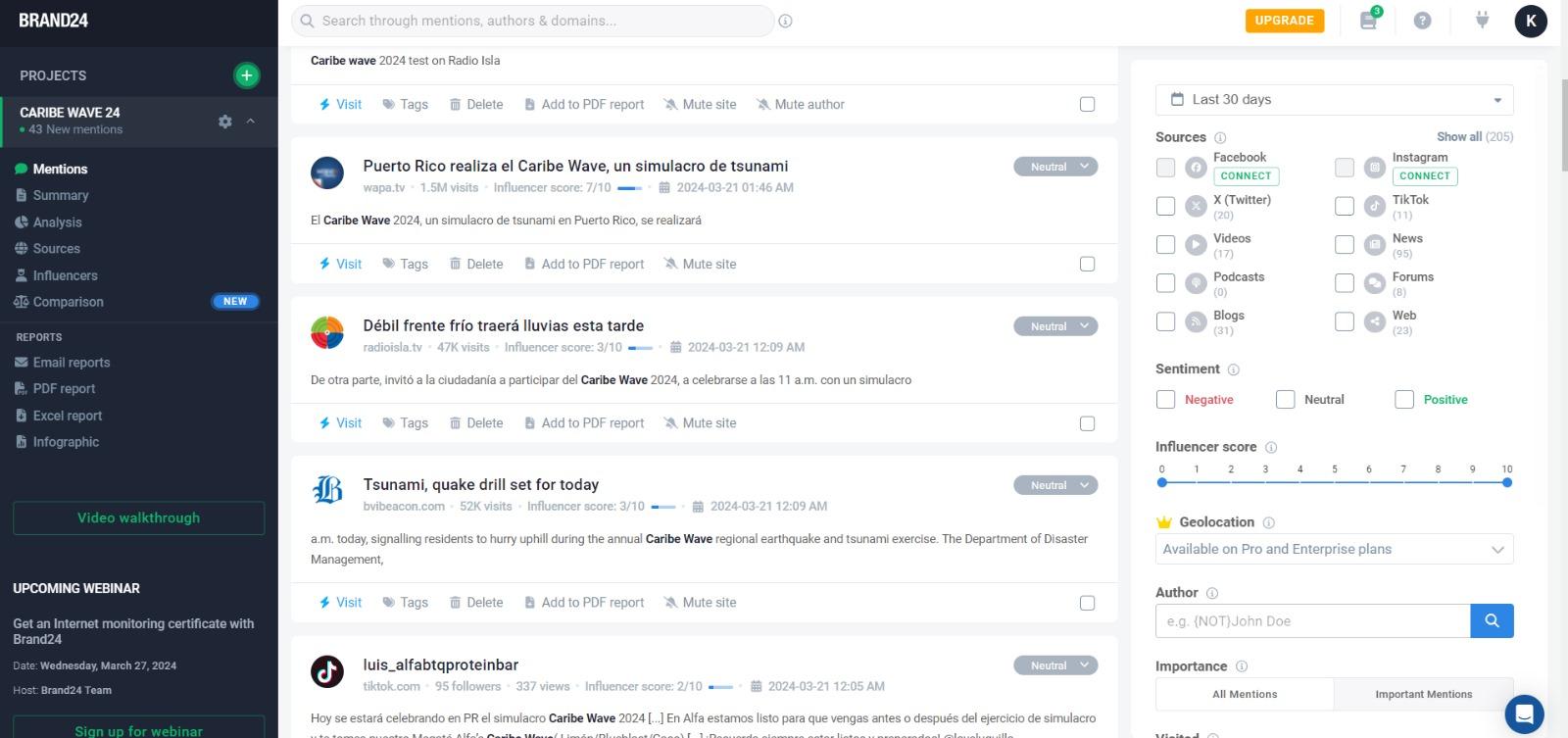 There were difficulties obtaining exact metrics with the hashtag tracker Brand24 due to changes in Instagram and Facebook's terms and conditions. 
However, it was noted that there was less social media presence than previous exercises, but the presence was still relatively large.
The CARIBE WAVE 24 Media Report includes an overview of different countries’ publications on their exercises.
CARIBE WAVE 24 Task Team
Hot-Wash
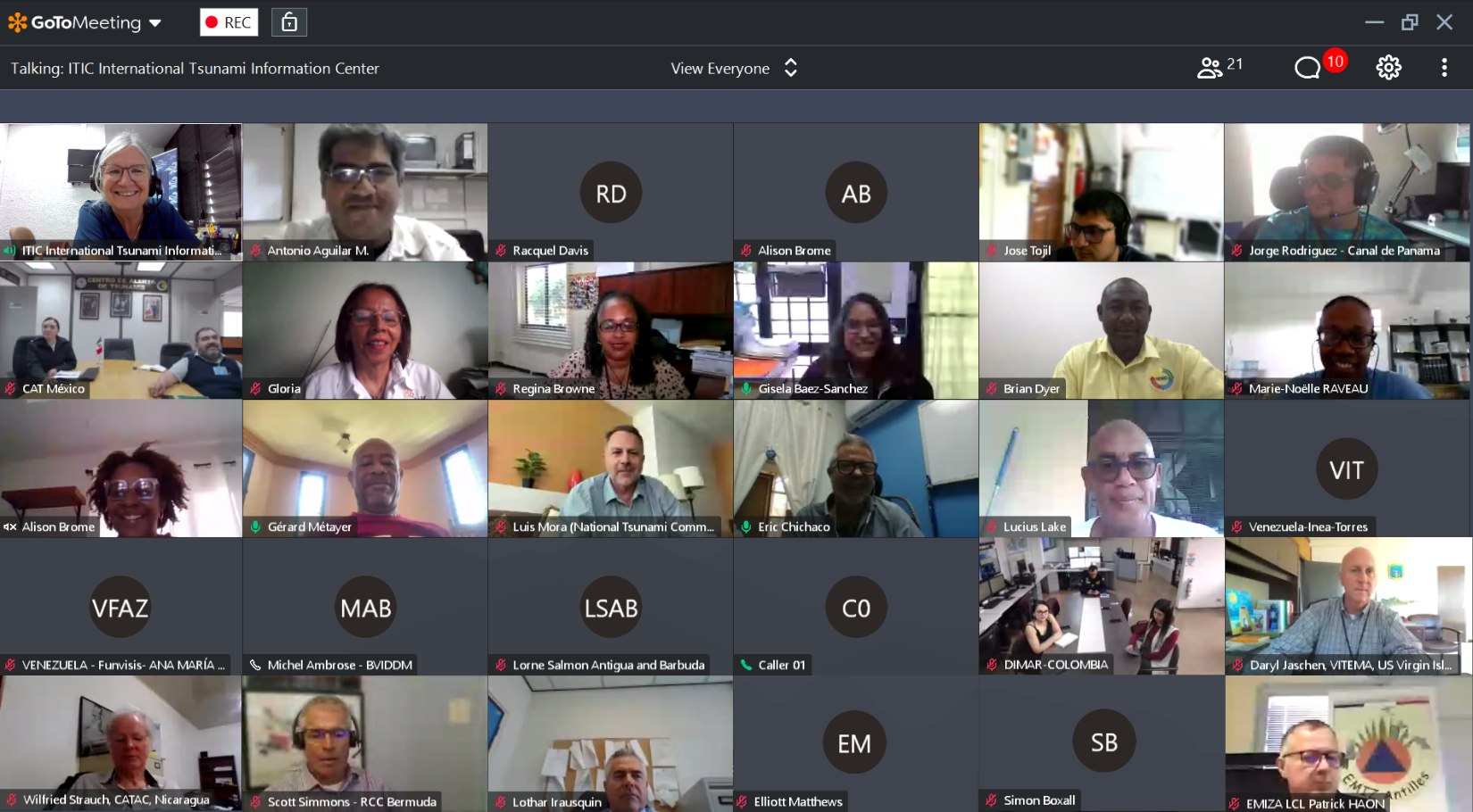 After the exercise, the CARIBE WAVE 24 Task Team organized a post-exercise “hot-wash” webinar to permit Member States and Territories discuss and provide feedback on the exercise in an open forum on April 2, 2024.
Some of the feedback was on the successful reception of the dummy messages, but some delays in CATAC simulated products via email. The exercise also helped Emergency Managers identify gaps in communication and to adjust their Standard Operating Procedures. Many schools, businesses/hotels, and government officials participated.
Future CARIBE WAVE exercise scenarios were discussed during the webinar, the ICG CARIBE EWS participants agreed with the ICG XVI recommendation to use of the Jamaica 1692 Port Royal earthquake, and the 1755 earthquake in Lisbon, Portugal as scenarios for 2025.
Resources
Manual and Guides 86: Multi-Annual Community Tsunami Exercise Programme Guidelines for the Tsunami and Other Coastal Hazards Warning System for the Caribbean and Adjacent Regions. 
PTWC Enhanced Products and Staging for the Caribbean and Pacific, English
IOC Manuals “How to plan, conduct and evaluate tsunami exercises” and “Module on Tsunami Exercise” are useful resources.
CARIBE WAVE 2011 through 2024 Handbooks 

CARIBE WAVE 2013 through 2023 Final and Media Report 

PTWC Communications Plan for the Caribbean
Questions on the exercise can be addressed to the members of the CARIBE WAVE 24 Task Team.
Publication on CARIBE WAVE
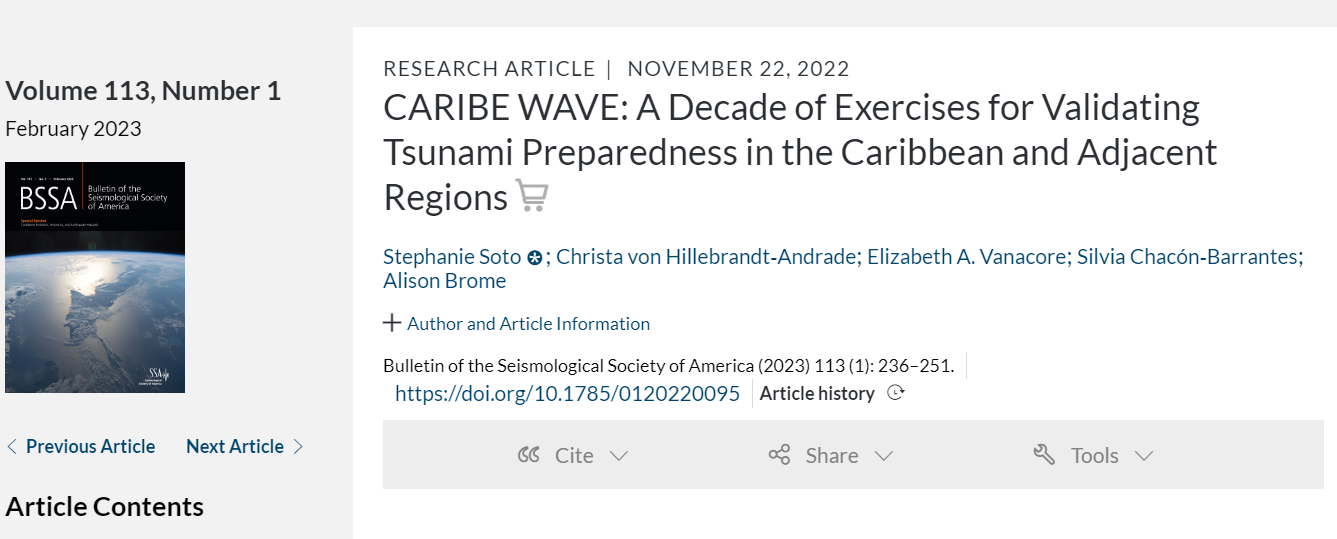 Questions, Comments
Thank You!
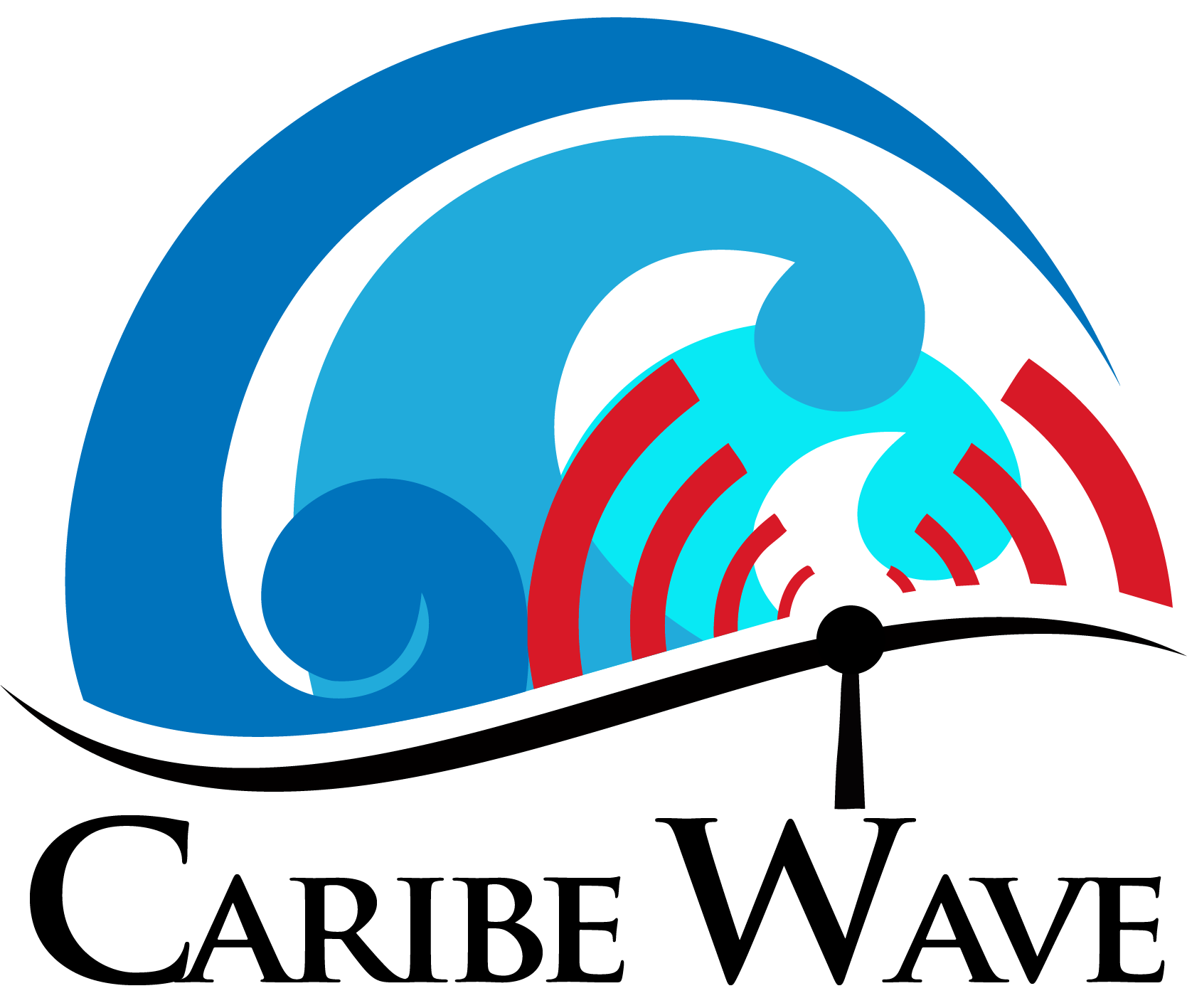 christa.vonh@noaa.gov